Course overviewMIS4596 | GOALS | DELIVERABLES
Marie-Christine Martin
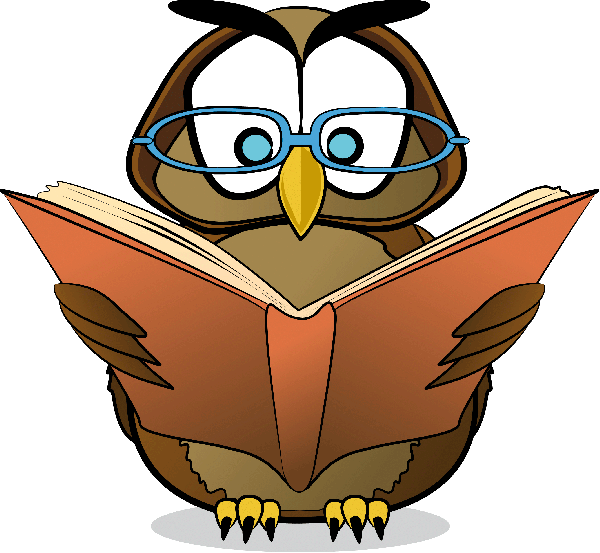 ABOUT THE INSTRUCTOR
Marie-Christine Martin
20+ years of experience in the IT industry
E-mail: mcmartin@temple.edu
Office: Speakman 209J
Office Hours: 
    M 11am-Noon, W 11am-Noon, F 10-11 AM
    Also by appointment
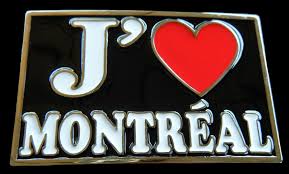 ABOUT THE INSTRUCTOR
Education
BS Industrial Engineering
MBA, Finance
Pre-Temple
IBM (Canada, USA & Singapore)
HP Global
Oracle, USA
Self Employed Consultant
Adjunct Faculty
Temple University, MIS
Full-Time Faculty Temple University
Undergraduate - MIS
Graduate - FOX Business School
Director of MIS Masters Programs
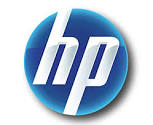 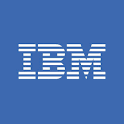 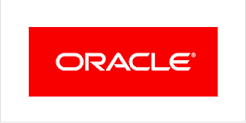 AGENDA
Objectives
Schedule
Materials
Deliverables
Team project
Grading Components
Professional Points Requirement
Course site overview
OBJECTIVES
The objective is to learn how MIS relates to broader business and organizational, even strategic issues. By the end of the course, you should be able to:

Learn how to leverage and think about enterprise level information technology
Apply systems thinking to solve business problems with IT
Propose, compare and evaluate specific projects and tools
Understand the role of the MIS professionals and how IT organizations are structured
THE METHOD: Co-creation, Learnathon, Meetups…
“Education is what people do to you,learning is what you do to yourself.”Joi Ito,The Director of MIT Media Lab
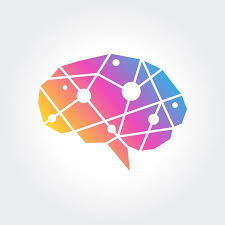 Identify the business opportunity in the picture
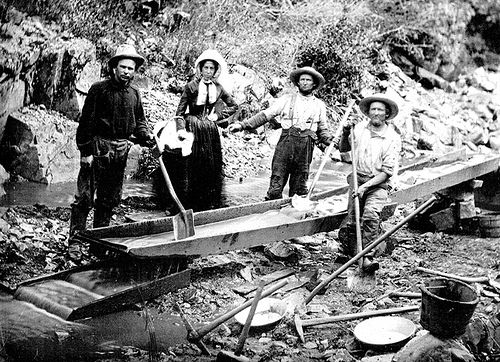 California, circa 1850
Identify the business opportunity in the picture
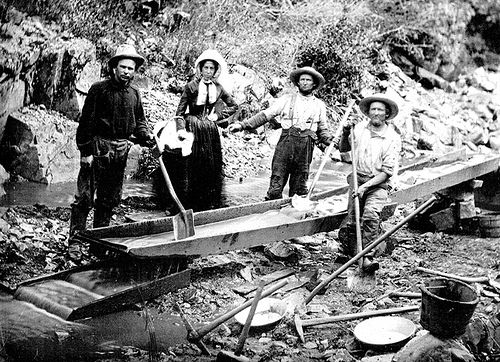 Some found gold but everybody had to buy axes, wheelbarrows, etc.
California, circa 1850


Read more about the business of gold rush:

http://www.businessinsider.com/selling-pickaxes-during-a-gold-rush-2011-2?IR=T
SCHEDULE
There are several activities, readings and deliverables that are listed on the community site – the site is the syllabus.You must familiarize yourself with the information on the site and follow it carefully.
Prepare for the weekly sessions according the to schedule.                                                   If unsure, ask!
MATERIALS
There is no textbook.
All materials referenced in the community site are examinable.
You need to buy a coursepack from Harvard Business Publishing.
…see Schedule and Materials pages on the community site.
DELIVERABLES  AND ASSESSMENT
Case analysis: 3
Exams: 2
Class and online participation: participate in every session, 3 community site posts and 6 comments
Team project: next slide…

Optional : + 50 professional achievement points
DELIVERABLES  AND ASSESSMENT
…there are lots of boxes to tick!
TEAM PROJECT
The team project calls you to apply IT and innovative thinking to solve a problem for a client.
You will develop a detailed and comprehensive understanding of the issue at the heart of the project, and demonstrate a coherent and workable solution.
TEAM PROJECT
Your team’s work is laid out as a highly iterative process through out the semester : you will develop your solution through several sprints during the course.

Key to success is to study, refine and rethink the project simultaneously from different perspectives (user experience, business value, technical implementation…).
TEAM PROJECT
To Do :
Create your team of four or five people by Wednesday 1/16 – one member email me the list of group members
Select your project by next Wednesday 1/23 (first come, first serve!)
Initial project debrief is due by the end of the first sprint on Monday 1/28 - you will present during class
DELIVERABLES: TEAM PROJECT
End of sprint presentations (6)
Final project deliverables
Project deck & Appendixes
Website
Demonstration of your solution
You will also need to submit a peer evaluation for your team member and you will receive  evaluation from your client (two grades).
GRADING COMPONENTS
PROFESSIONAL POINTS REQUIREMENT
1000by the end of the semester!
COURSE SITE OVERVIEW
Community site :http://community.mis.temple.edu/mis4596sec004s2019/